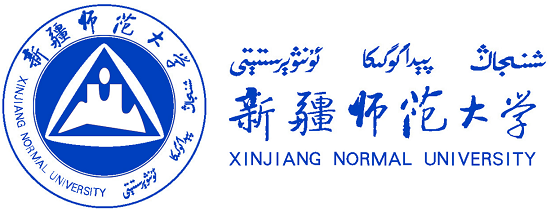 新疆师范大学昆仑校区
本科专业评估迎评培训
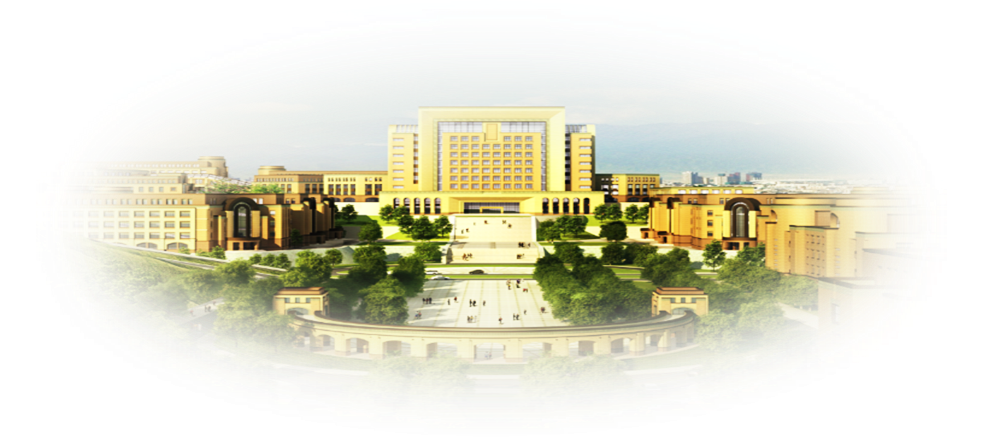 新疆师范大学教务处

2016年10月17日
各学院专业联络人
迎评准备(10月17日前）
迎评准备（10月20日）
评估专家工作程序
1.进校前：查阅自评报告
2.进校：听课看课、考察走访、文卷审阅、深度访谈
3.专家组集中评议，形成反馈意见
4.反馈意见
专家进校工作时间安排
10月24日会议安排
评估指标体系
一级指标：6个
（专业定位、师资队伍、教学条件与资源、培养过程、学生发展、专业办学经验与特色）
二级指标：18个
三级指标（观测点）：32个(备全相应纸质资料)
加分项目：8个（专家只对基础项目进行打分，加分项目得分作为专家参考资料）
专家实地工作评分（80分，26个观测点）
1.听取专业汇报（15分钟）（5分，2个观测点）。
2. 听课看课（20分钟）（8分，4个观测点）
3.考察走访（30分钟）（9分，3个观测点）
4.文卷审阅（30分钟） （18分，6个观测点）
5. 深度访谈（40分钟）（40分，11个观测点）
专家实地工作程序
2.1听取专业汇报（15分钟）
2.1.1专业汇报重点（评估指标体系1.“专业定位”）
           了解专业培养目标是否清晰，专业的成绩、问题、特色在哪里，未来有何规划，专业负责人对本专业存在的问题是否进行深入剖析，措施是否得力。
2.1.2专业汇报程序
          专业负责人汇报10分钟，回答专家提问5分钟。
2.1.3专家填写材料
          专家针对《新疆师范大学本科专业评估评分表》“专业定位”栏（1.1“专业培养目标”、1.2“专业发展规划”）进行评分（5分，2个观测点）。
专家实地工作程序
2.2听课看课（20分钟，联络员要提前落实好上课地点）
2.2.1听课看课重点（评估指标体系4.“培养过程”——4.3“课堂教学”）
          了解教学内容、教学方法、学生学习方式（学生学习积极性、是否主动学习）、课程考核评价（对学生是否采取适当的的形成性评价）四方面。
2.2.2听课看课程序
          专家组根据专业当天提供的开课情况列表选择专业核心课程听课。专家可完整听完一节课或灵活听课（了解清楚听课需要的信息可提前离开）。
2.2.3听课看课填写材料
          专家听课过程中填写《新疆师范大学听课表》和对《新疆师范大学本科专业评估评分表》4.“培养过程”——4.3.“课堂教学”栏4.3.1、4.3.2、4.3.3、4.3.4进行评分（8分，4个观测点）。
专家实地工作程序
2.3考察走访（30分钟，联络员提前联系实验室相关人员 ）
2.3.1考察走访重点（评估指标体系3.“教学条件与资源”——3.1.1实验室建设和4.“培养过程”——4.4.1实践教学体系和4.4.2实验教学）
2.3.2考察走访程序
         考察实验室，同时了解实践教学体系和实验教学情况。
2.3.3考察走访填写材料
          专家考察走访过程对《新疆师范大学本科专业评估评分表》3.“教学条件与教育资源”——3.1.1实验室建设和4.“培养过程”——4.4.1实践教学体系和4.4.2实验教学栏进行评分（9分，3个观测点。文科）。
专家实地工作程序
2.4文卷审阅（30分钟，提前备好所有纸质文档）
2.4.1文卷审阅重点（评估指标体系4.2培养方案与教学大纲、4.5.1试卷命题批改归档、4.5.2毕业论文（设计）选题质量归档、5.2学生竞赛、科研项目、发表论文、获得专利等情况）
2.4.2 文卷审阅程序
           培养方案（最新）——教学大纲（最新）——试卷命题批改归档（抽查2份）——学生竞赛、科研项目、发表论文、获得专利等情况。
2.4.3 文卷审阅填写材料
          专家文卷审阅过程对《新疆师范大学本科专业评估评分表》4.2.1培养方案、4.2.2教学大纲、4.5.1试卷命题批改归档、4.5.2毕业论文（设计）选题质量归档、5.2.1近三年学生参与竞赛、发表论文、获得专利等情况、5.2.2近三年学生参与国家、省、学校三级科研项目情况进行评分。（18分，6个观测点）
专家实地工作程序
2.5 深度访谈（40分钟，联络员提前通知访谈学生、教师、院领导及专业负责人等候，同一学院各专业院领导及专业负责人访谈可交叉进行）
2.5.1 深度访谈重点（评估指标体系2.“师资队伍”、3.3社会资源、4.1教学改革、4.4.3实习组织与指导、6.1专业办学经验、6.2专业特色）
2.5.2.1学生
          选取不同年级6位学生，每个专家访谈2位学生。学生代表访谈期间，学院所有教师离开。
          各专业联络人在访谈前上一环节先把问卷给抽到的6个学生填写（每人1份），学生访谈时提交问卷给访谈专家，访谈专家对学生进行深度访谈。
专家实地工作程序
2.5.2.2 教师
           每个专业抽取3位教师进行访谈，每个专家访谈1位教师。教师访谈期间，学院管理人员回避。
2.5.3 院长、主管教学副院长、专业负责人
           3位专家同时访谈院长、主管教学副院长、专业负责人。
2.5.4 深度访谈填写资料
           对《新疆师范大学本科专业评估评分表》2.“师资队伍”（2.1.1、2.2.1、2.2.2、2.2.3）、3.3.1社会资源、4.1教学改革（4.1.1、4.1.2）、4.4.3实习组织与指导、6.1专业办学经验、6.2专业特色栏进行评分。同时填写《新疆师范大学访谈记录表》。（40分，11个观测点）
资料展示得分项目（20分，6个观测点）
3.教学条件与资源
3.1.2实践教学基地及场所（4分） ；
3.2.1优质课程资源（4分） ；
3.2.2教材的建设与选用（4分）（另：3个加分项目）
  5.学生发展
5.1生源情况（5.1.1）（2分）；
5.3就业升学情况（5.3.1、5.3.2）（6分）
24日14:50-17:00
3.专家组在各学院各专业专家工作室内部交流，形成反馈意见。
3.1 书面反馈意见（不少于1000字）
            专家填写《新疆师范大学本科专业评估专家组意见反馈》（1个专业只能填写1份），专家组意见反馈包括：（1）本专业值得肯定之处；（2）本专业需要改进之处；（3）本专业必须整改之处；（4）对本专业的建议
3.2 口头反馈意见（反馈大会）
          反馈对象为：学院院长、主管教学副院长、专业负责人、实验室负责人、其它参与人员由学院决定。
4.专家分工
组长（首席专家）
        1.组长负责评估过程的组织和进程控制、负责专家组意见反馈的口头交流和书面材料填写。
        2. 填写《新疆师范大学本科专业评估评分表》、《新疆师范大学听课表》和《新疆师范大学访谈记录表（学生、教师）》。
        3 .填写《新疆师范大学本科专业评估组评分表》《新疆师范大学本科专业评估专家组意见反馈》并签名。
其他专家（学科专家、行业专家）
         1.填写《新疆师范大学本科专业评估评分表》、《新疆师范大学听课表》和《新疆师范大学访谈记录表（学生、教师）》。
         2 .填写《新疆师范大学本科专业评估专家组意见反馈》并签名。
10月24日17:30提交教务处专业负责人材料清单
特别提示
1.学校只负责评估当天专家午餐及评审相关费用，乌市以外专家请相关专业联络人提前落实好专家迎送及食宿安排；
     2.10月24日上午9:00（京时），请各学院专业联络人准时到达昆仑校区教学主楼五楼会议室，以便专家见面会后引导专家进学院工作；
     3.各专业联络人在专家每个工作环节开始前做好协调准备工作。
不到之处，欢迎批评指正！
谢谢！